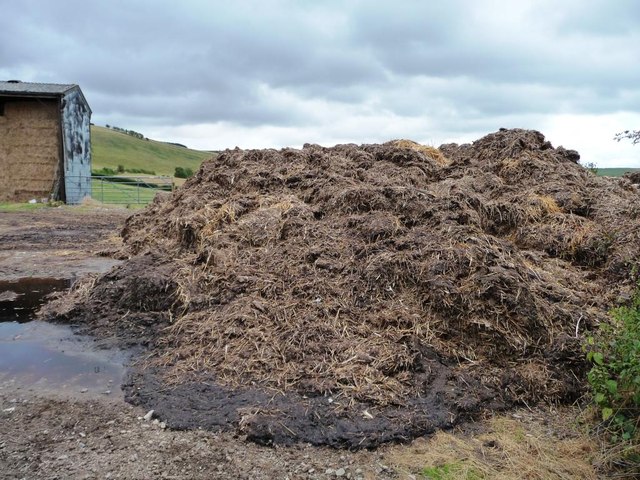 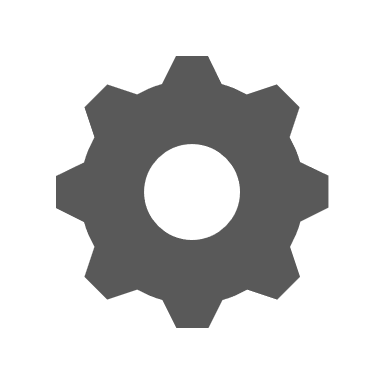 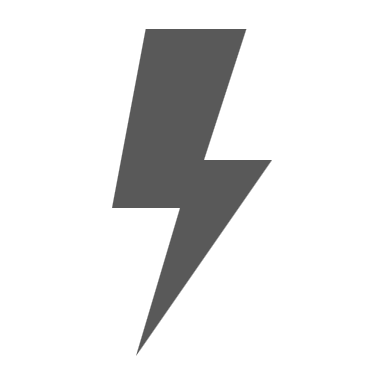 Manure
Manure is produced by farm animals. Which can be turned in electricity using a Combined Heat and Power unit.
Info
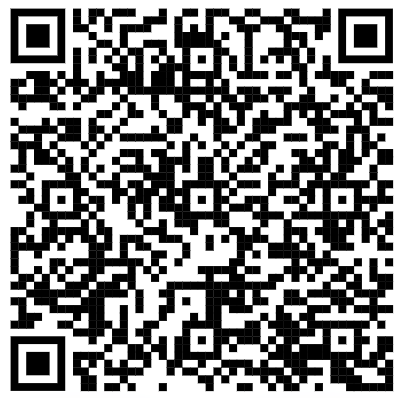 Milieu centraal
https://www.geograph.org.uk/
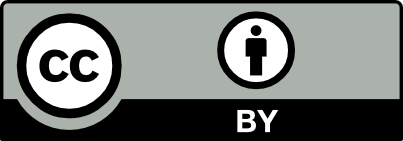 Place option map
We-Energy
Games
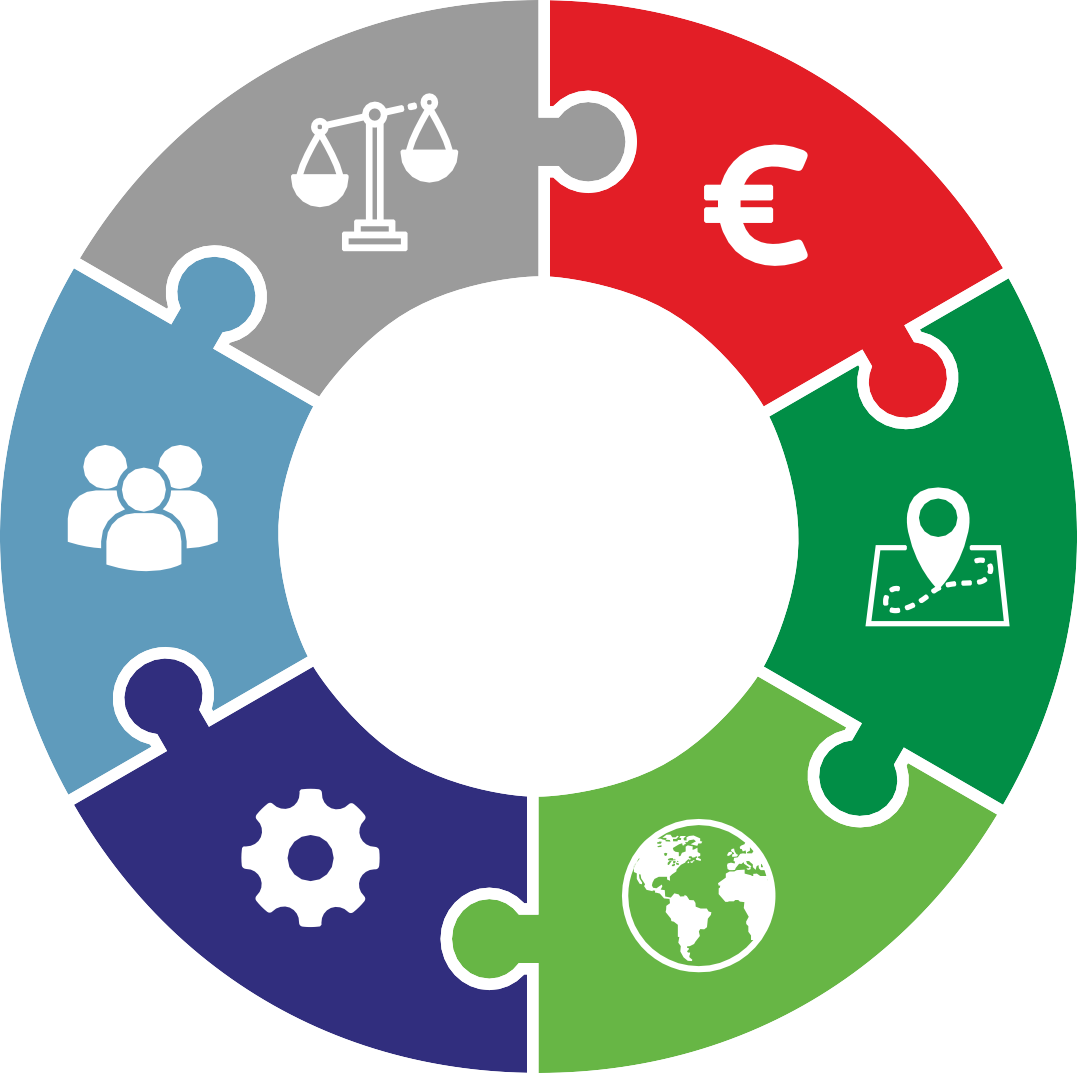 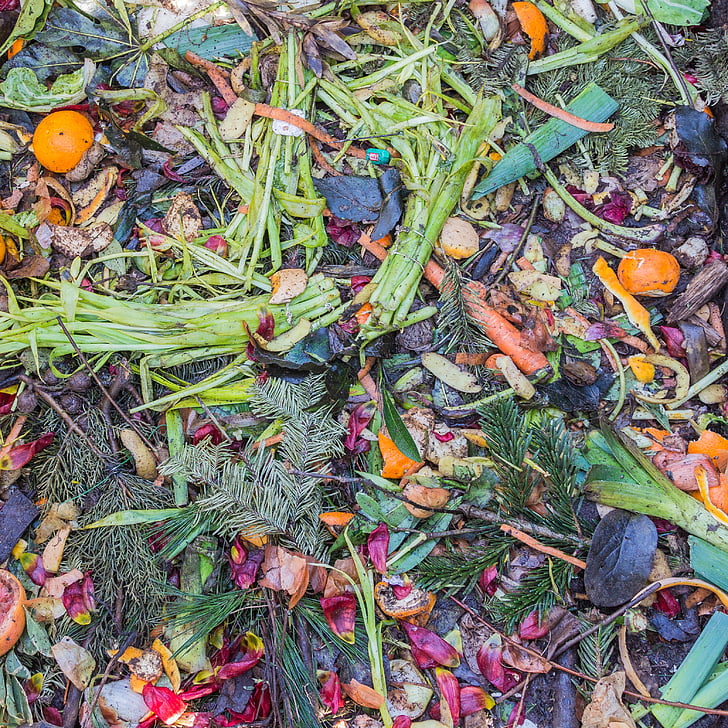 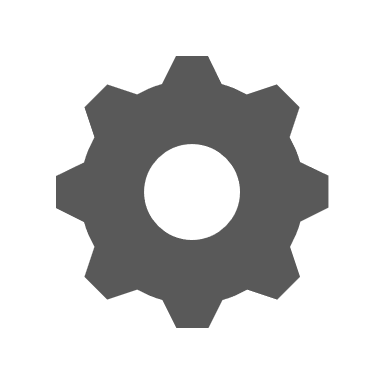 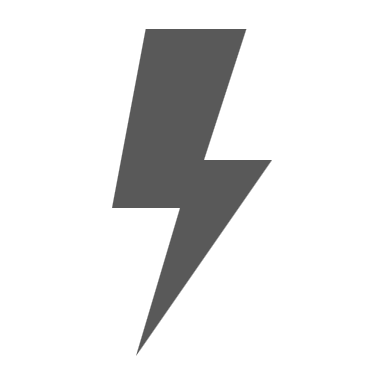 Home bio-energy
Organic waste can be retrieved from households to make biogas using Anaerobic digestion. Which can be turned in electricity using a Combined Heat and Power unit.
Info
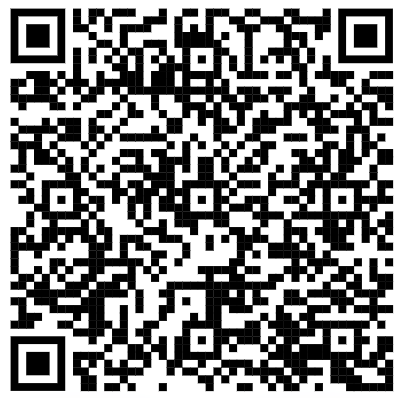 Milieu centraal
https://www.orc.govt.nz
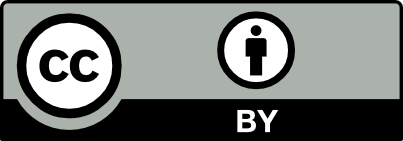 Place option map
We-Energy
Games
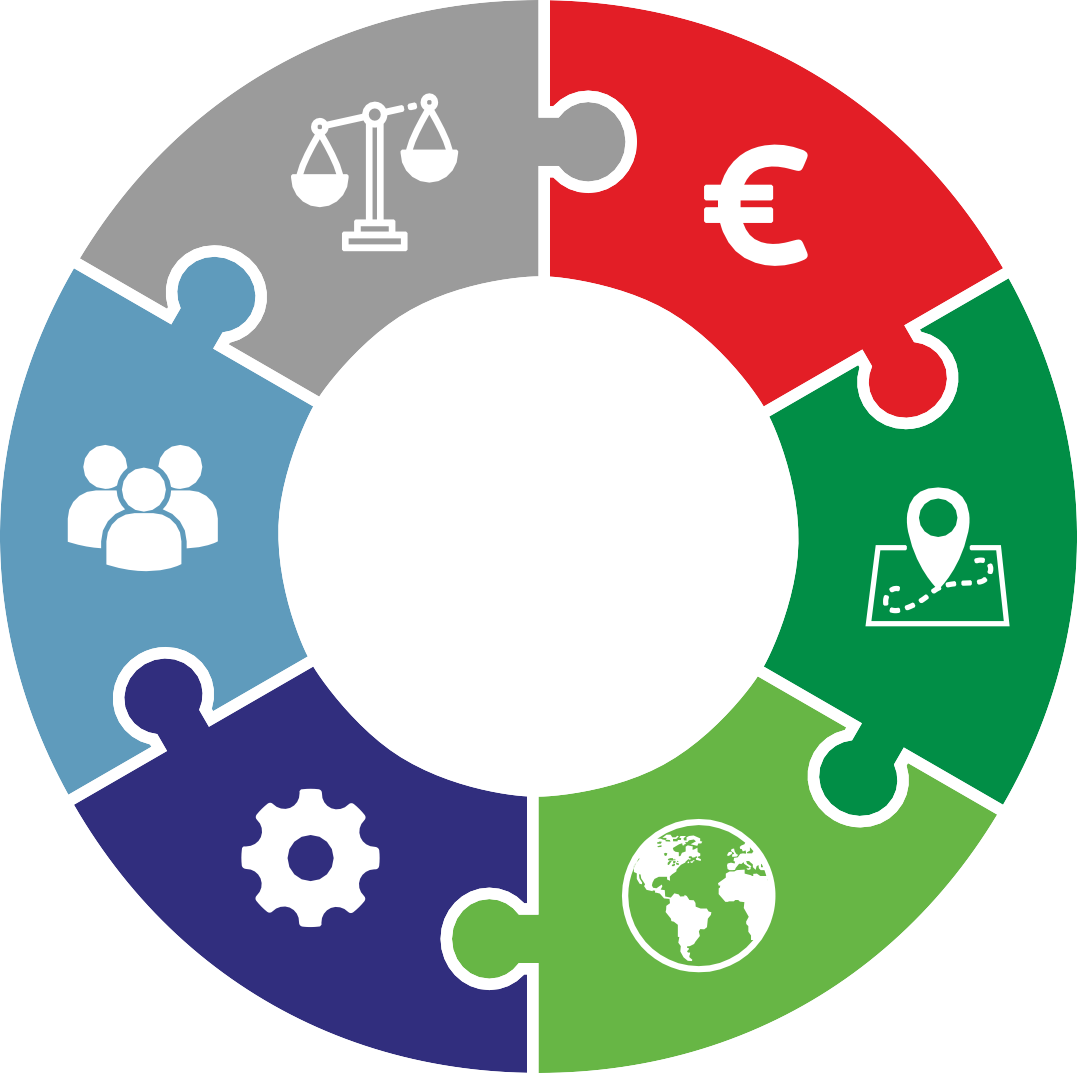 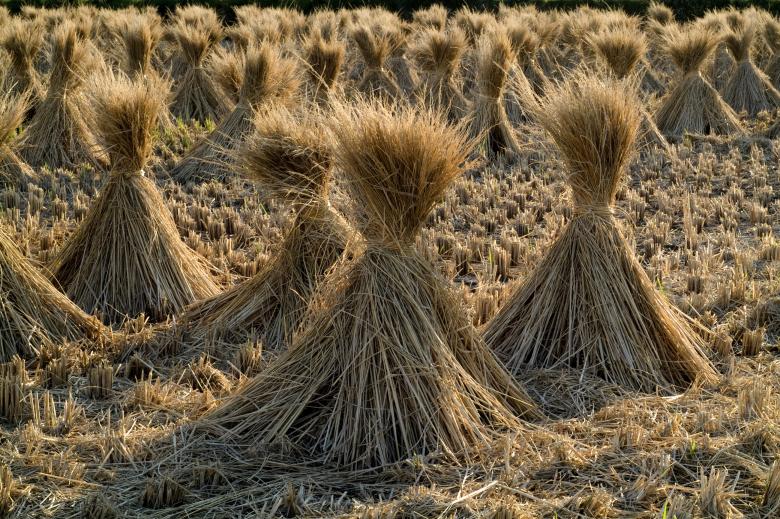 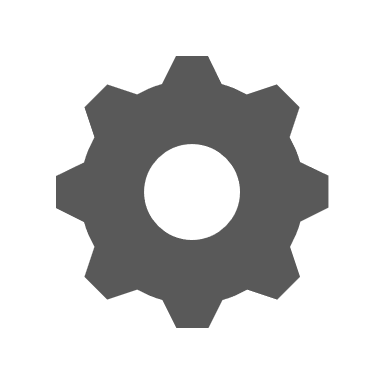 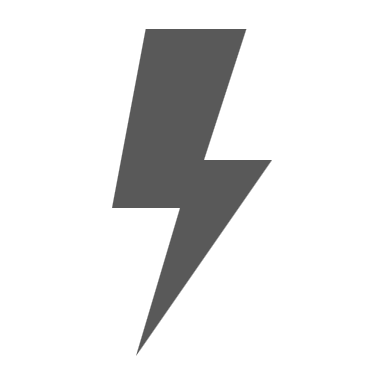 Agri-waste bio-energy
Organic waste retrieved from, ditches roadsides, and agricultural fields can be used to make a combustible gas using Anaerobic Digestion. Which can be turned in electricity using a Combined Heat and Power unit.
Info
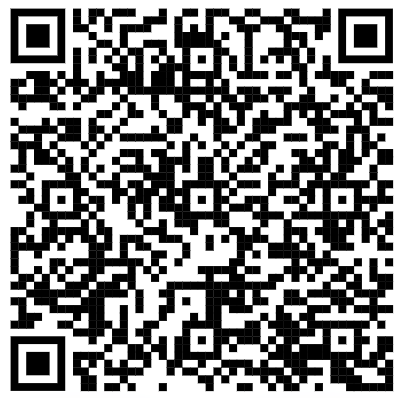 https://www.stockvault.net/
Milieu centraal
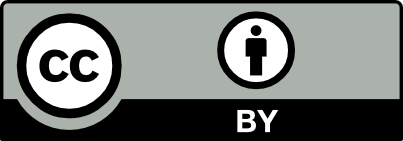 Place option map
We-Energy
Games
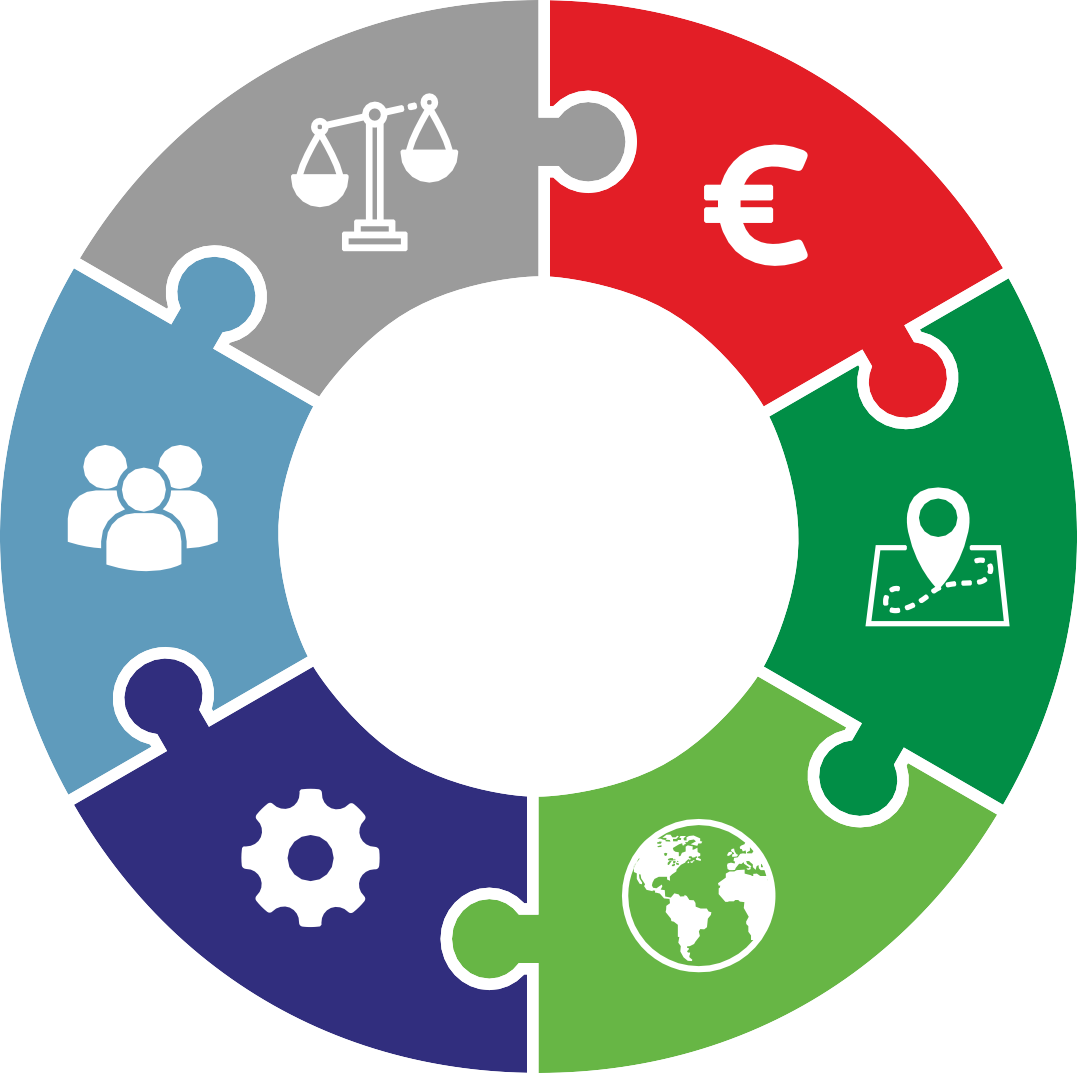 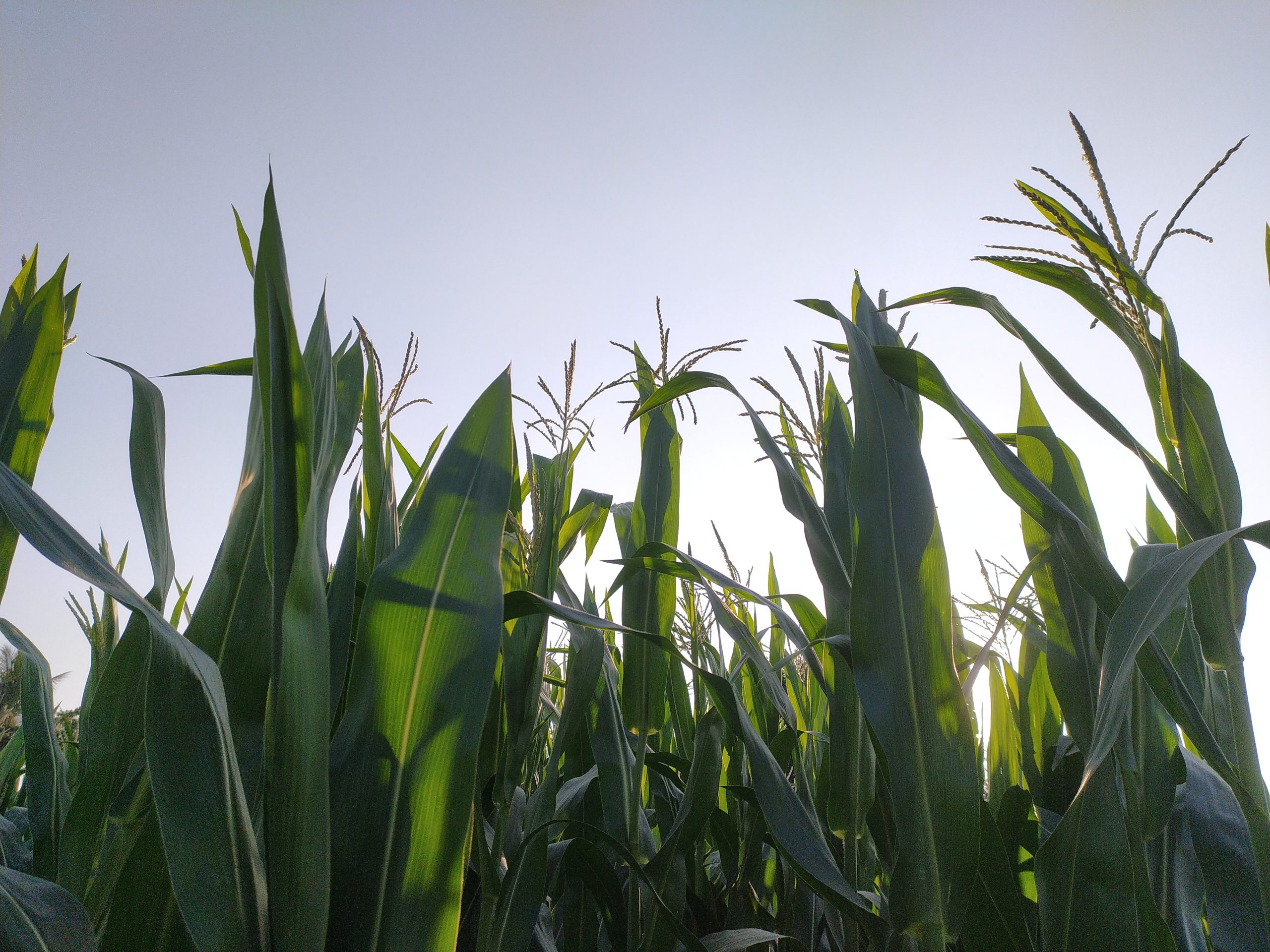 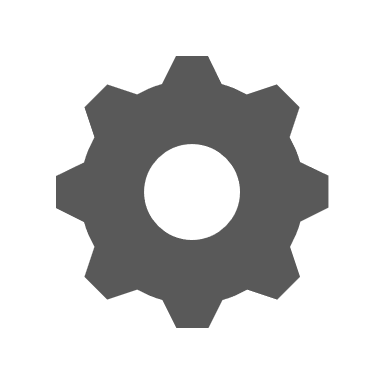 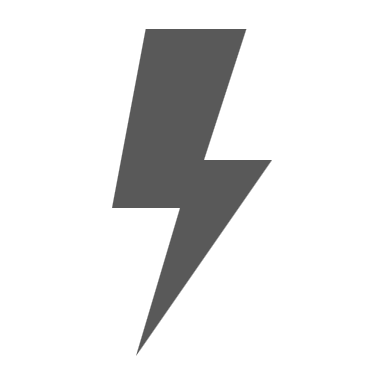 Cultivated bio-energy
Energy crops cultivated on agricultural fields can be used to make a combustible gas using Anaerobic Digestion. Which can be turned in electricity using a Combined Heat and Power unit.
Info
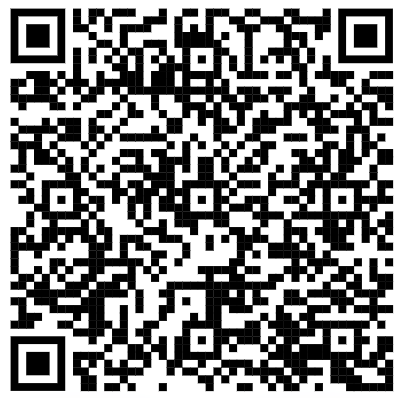 https://pixahive.com/
Milieu centraal
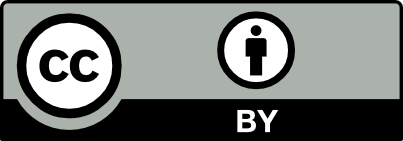 Place option map
We-Energy
Games
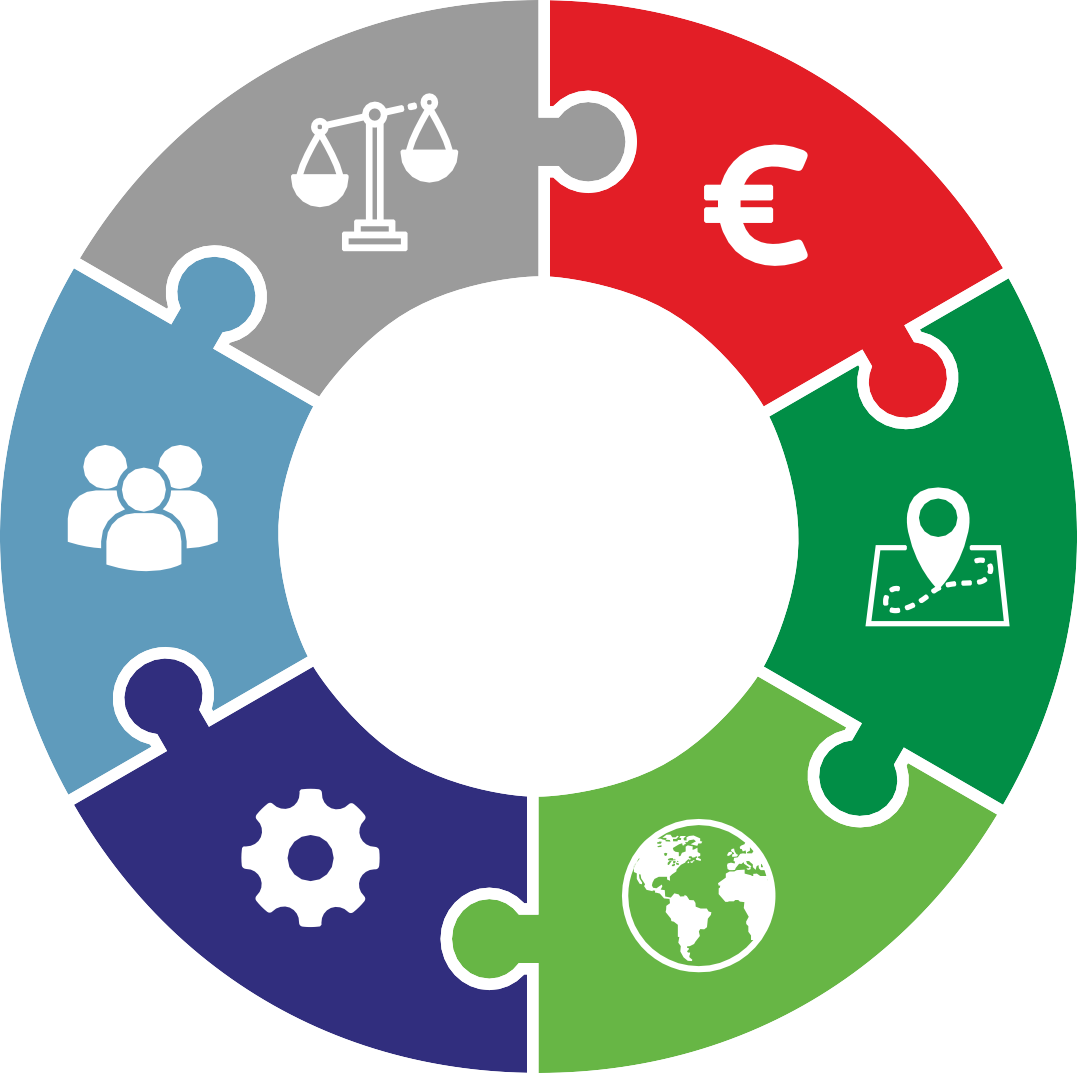